Система 
военно-патриотического воспитания в 
МОУ кадетская школа-интернат №2 
«Рыбинский кадетский корпус»
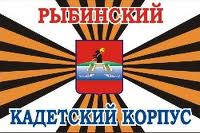 МОУ кадетская школа-интернат №2«РЫБИНСКИЙ КАДЕТСКИЙ КОРПУС»152903, Ярославская обл., г. Рыбинск, ул. Свердлова, 26Телефон: (4855) 25-19-10, факс:(4855) 25-19-10E-mail: rybinskkadet2@yandex.ru
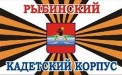 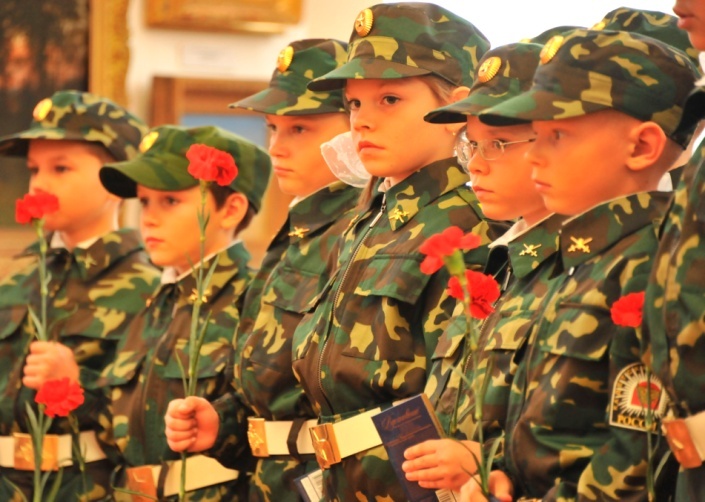 «Кадетское образование – это страховка от инфантилизма …»                       Дмитрий Медведев
Организация воспитывающей 
деятельности
На уроке
В социуме
Во внеклассной и 
внешкольной 
работе,
в системе 
дополнительного
 образования
Создание единого
 воспитательного пространства
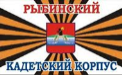 Система военно-патриотического воспитания
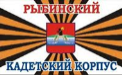 Дополнительное образование
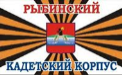 Патриотическое воспитание
-    организация массовой работы на постоянной основе при активном участии семьи, ветеранских и молодежных общественных организаций;

          -   комплекс воспитательных задач, связанных с формированием потребности стать патриотом, патриотического мировоззрения и патриотических чувств; уважения к боевым традициям и интереса к изучению военного дела; необходимых физических качеств учащихся;

          -  педагогическая деятельность субъектов воспитания, осуществляемая с учетом требований психолого-педагогической науки и обеспечивающая формирование и развитие обучаемых в соответствии с поставленными воспитательными целями;

           - управляемая деятельность учащихся по самосовершенствованию, осуществляемая в соответствии с осознанным идеалом гражданина, готового к выполнению задач по обеспечению вооруженной защиты Отечества и его национальных интересов.
Офицеры Рыбинского кадетского корпуса
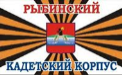 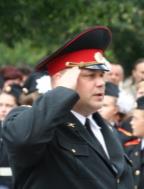 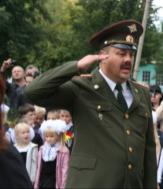 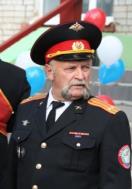 Подполковник Шамарин Александр Степанович
Подполковник  Кондратьев  Владимир Валентинович
Капитан Сизов Константин Анатольевич
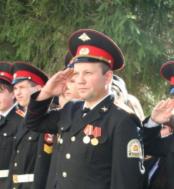 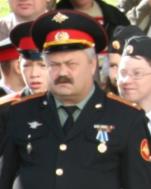 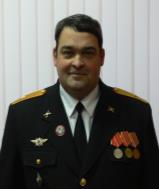 Подполковник Иванов Юрий Анатольевич
Майор Шумилов Константин Адольфович
Майор Козлов Владимир Алевтинович
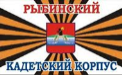 Форма одежды кадет
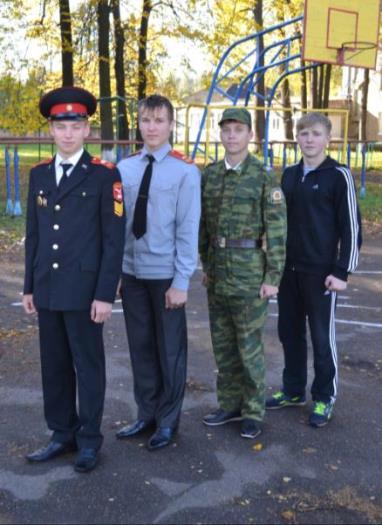 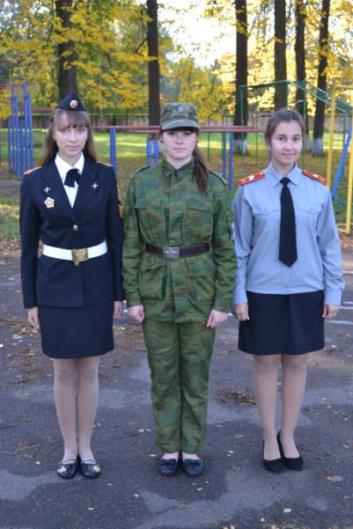 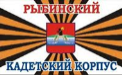 Кадеты Рыбинска – активные участники городских и областных соревнований
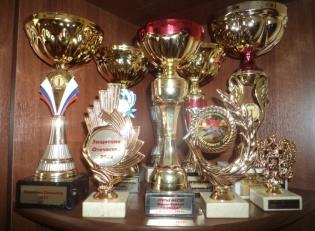 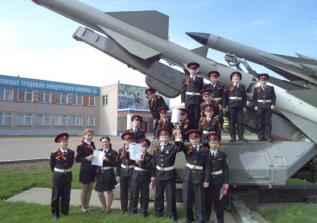 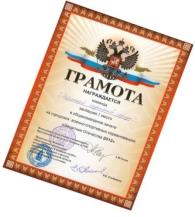 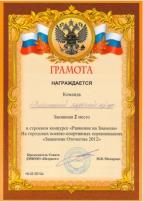 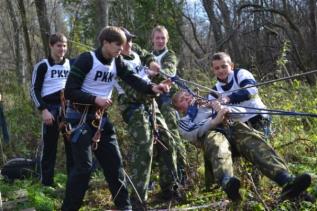 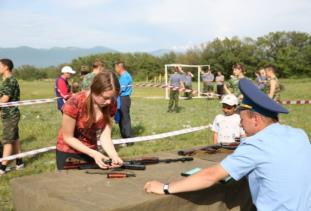 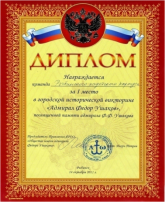 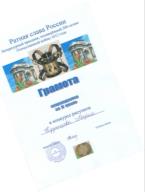 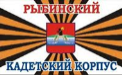 Кадеты Рыбинска – активные участники городских и областных соревнований
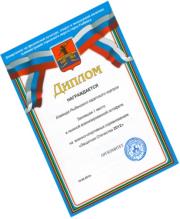 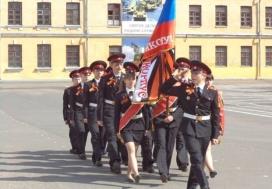 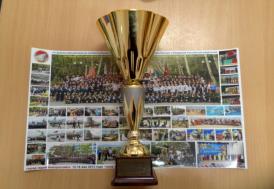 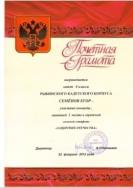 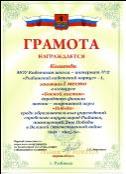 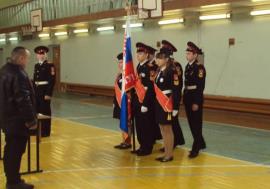 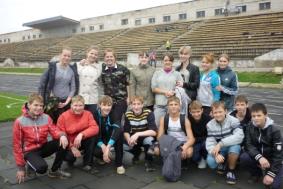 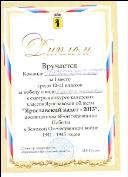 Участие во всероссийских кадетских слетах
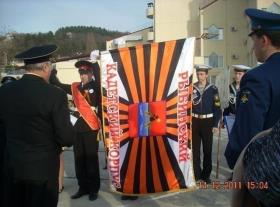 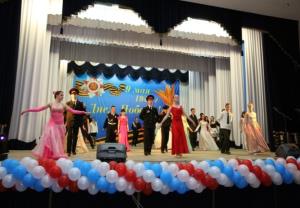 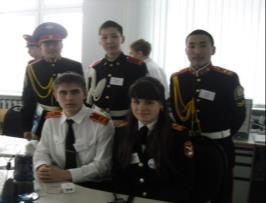 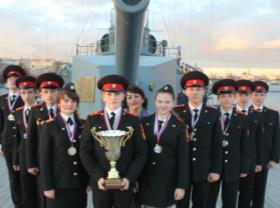 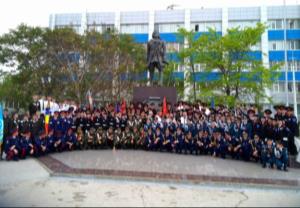 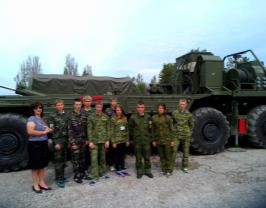 Материальная база
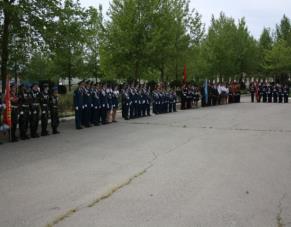 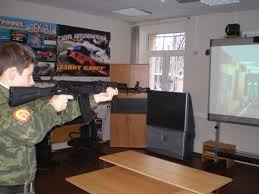 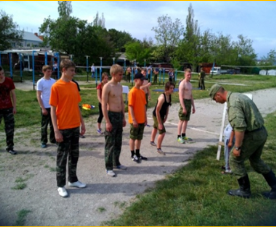 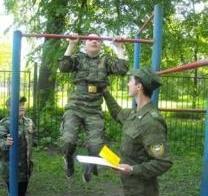 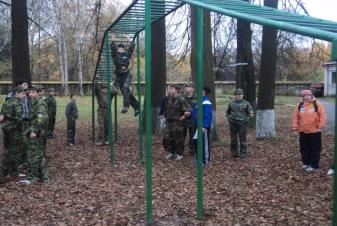 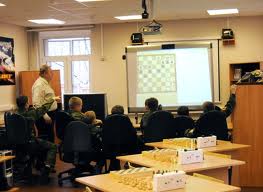 Традиции Рыбинского кадетского  корпуса
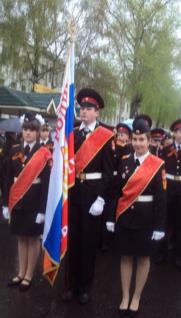 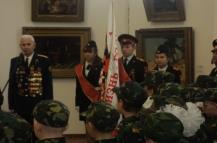 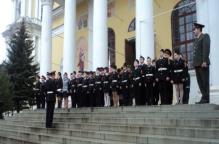 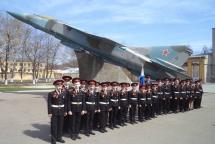 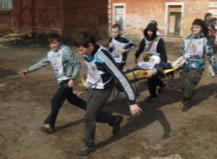 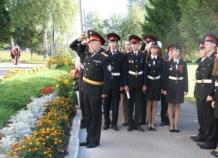 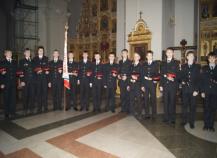 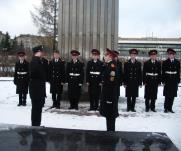 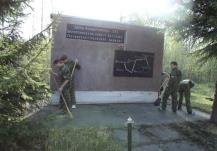 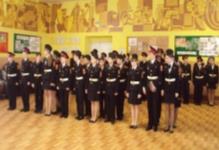 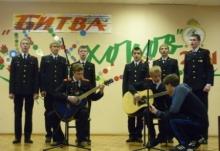 Социальные партнеры
СК «Метеор»
Конно-спортивная школа
ВПК «Пламя»
В/Ч 77071
Военный комиссариат
УВД г. Рыбинска
Рыбинский 
кадетский корпус
Музей
Совет ветеранов
МОУ ДОД «Солнечный»
Клуб 
юных моряков
Клуб «Патриот»
В/Ч 41686
ОМОН
Взаимодействие с  социальными партнёрами
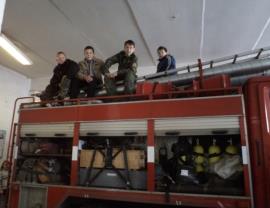 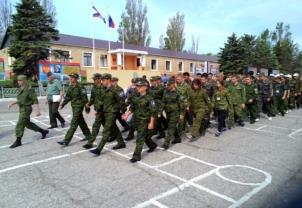 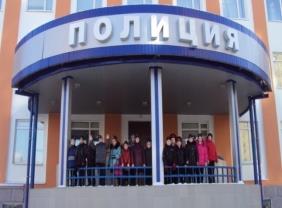 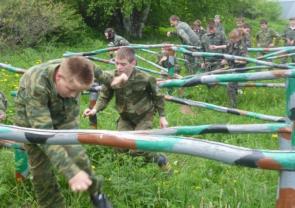 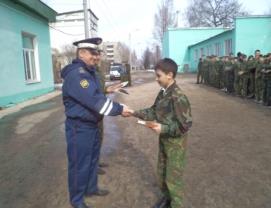 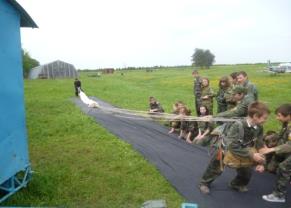 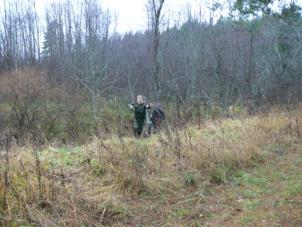 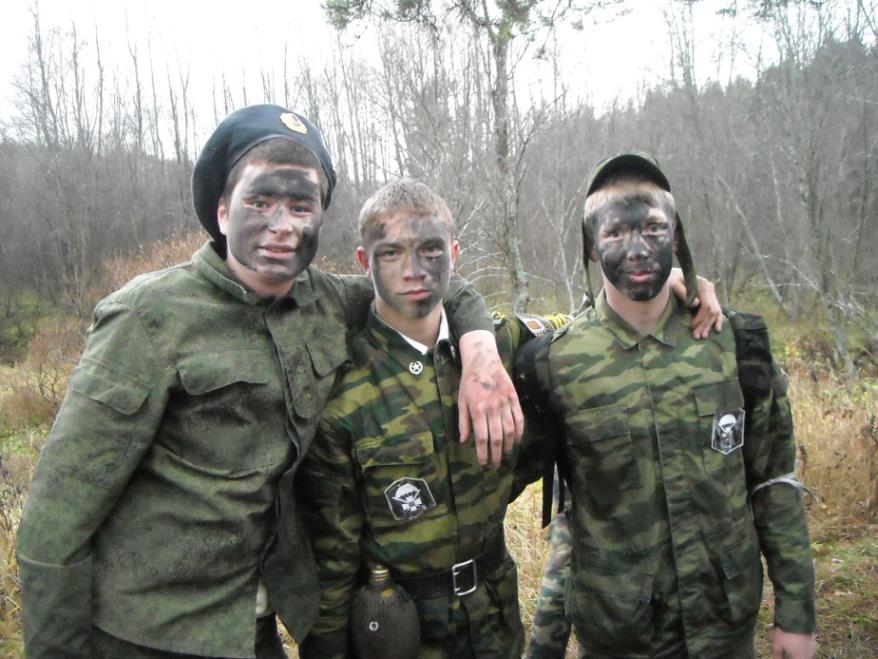 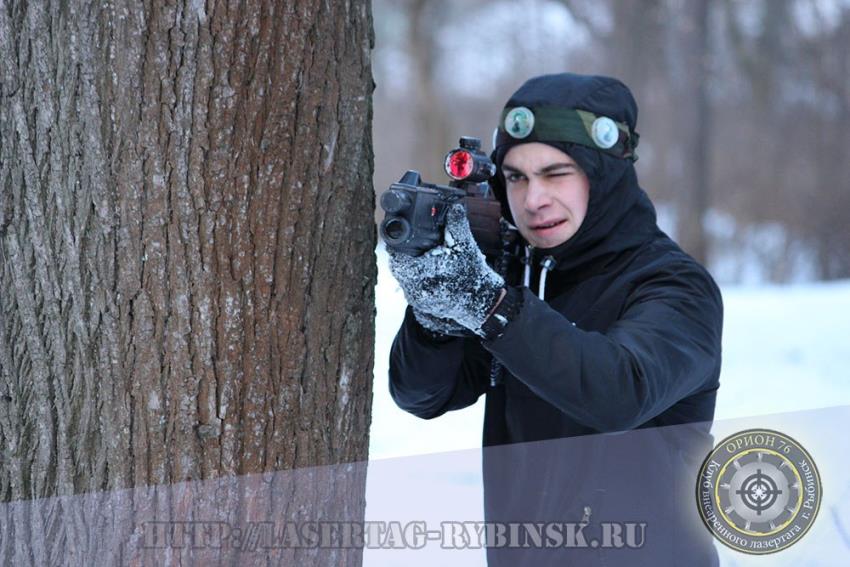 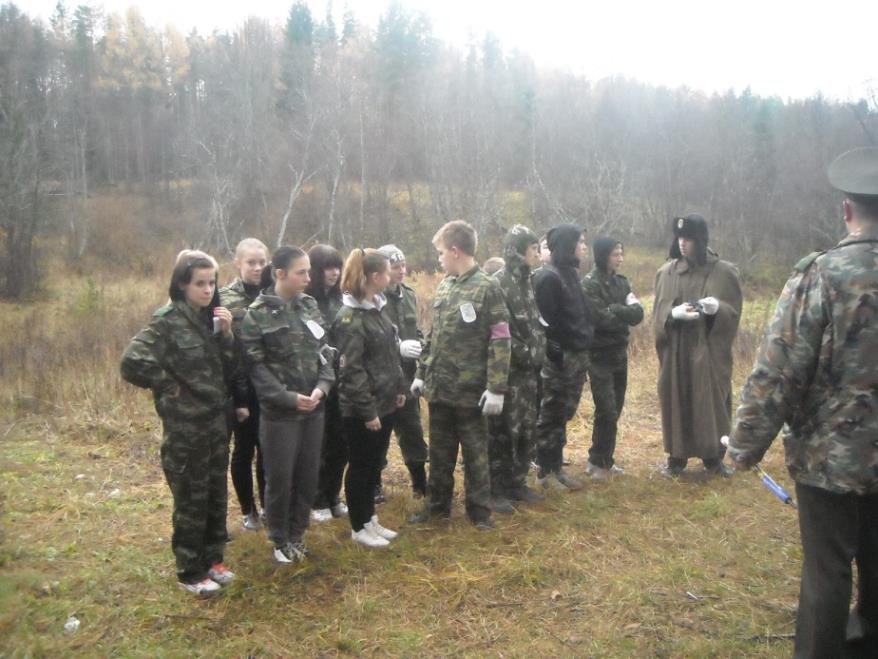 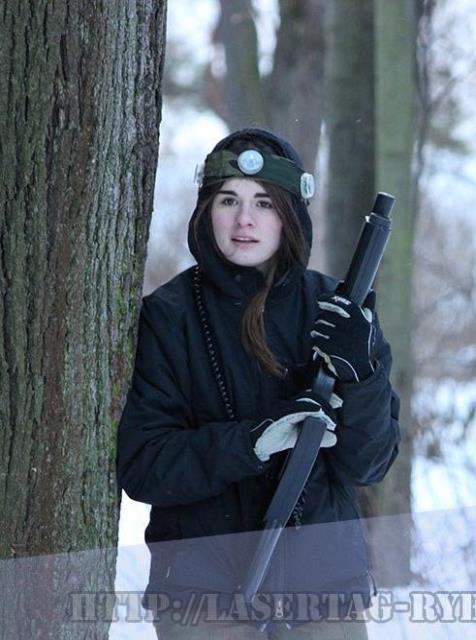 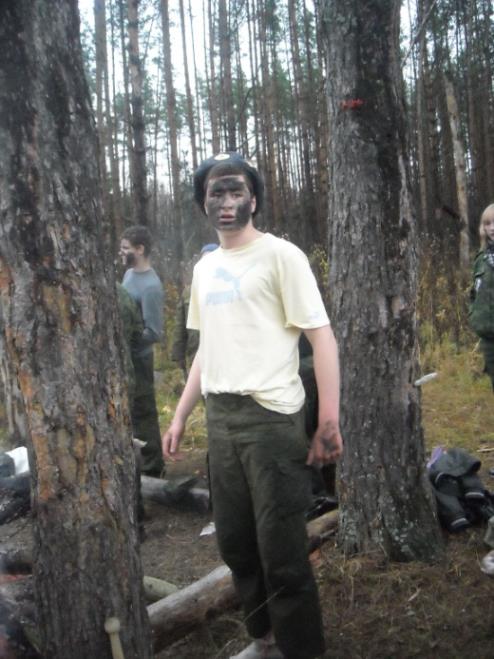 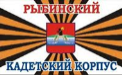 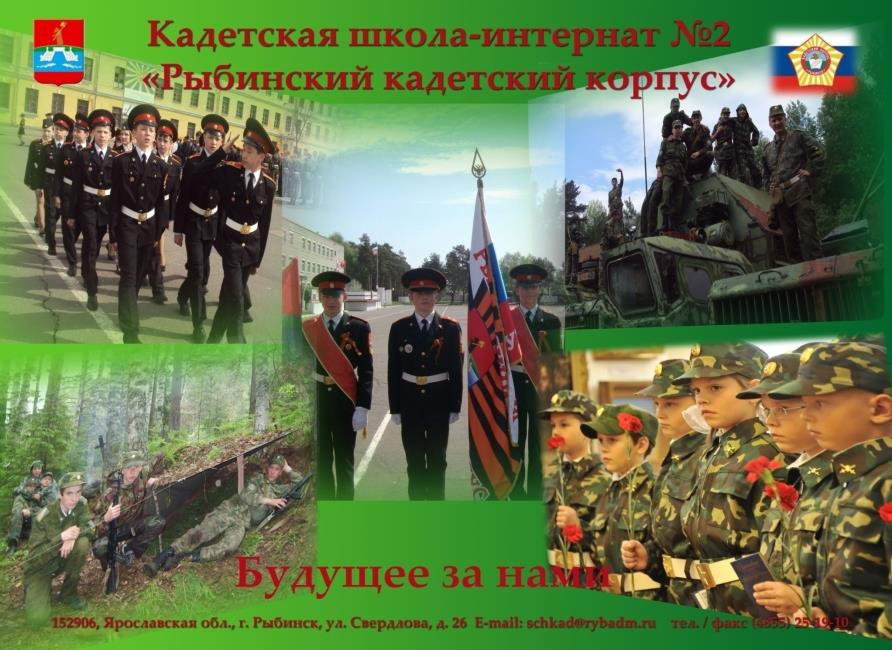